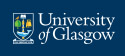 Lightning Talks
Using Popular Media as a Learning Resource to  Promote Independent Learning
Learning and Teaching Conference
University of Glasgow, 2018
Katherine Price
Katherine.Price@glasgow.ac.uk
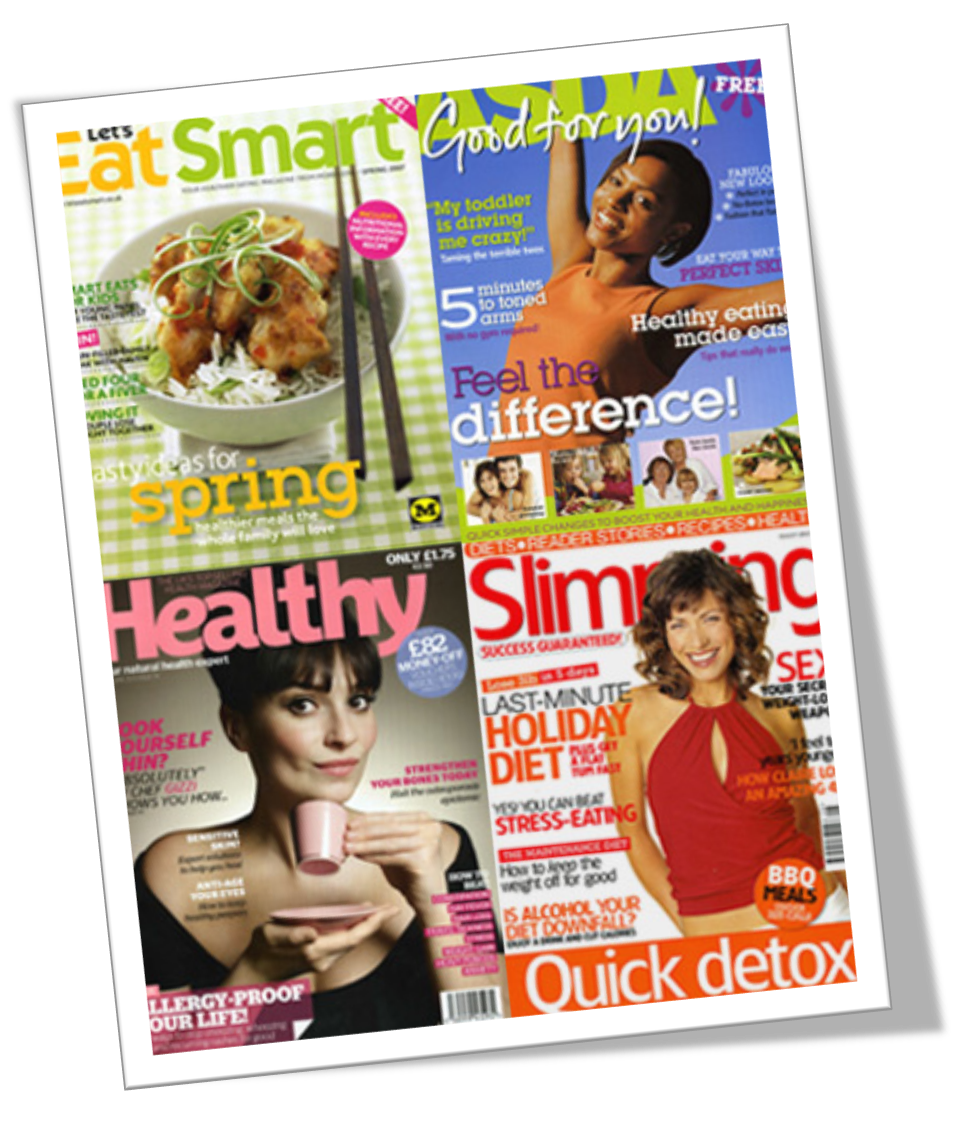 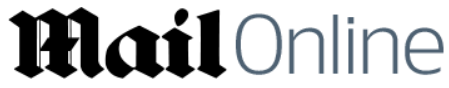 Independent Learning: Critical Investigation
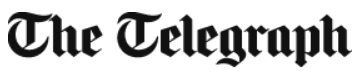 Chocolate cake breakfast could help you lose weight
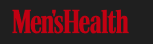 Cut Cancer Risks with Brazil Nuts
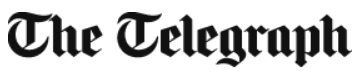 Why marmite could prevent miscarriages and birth defects
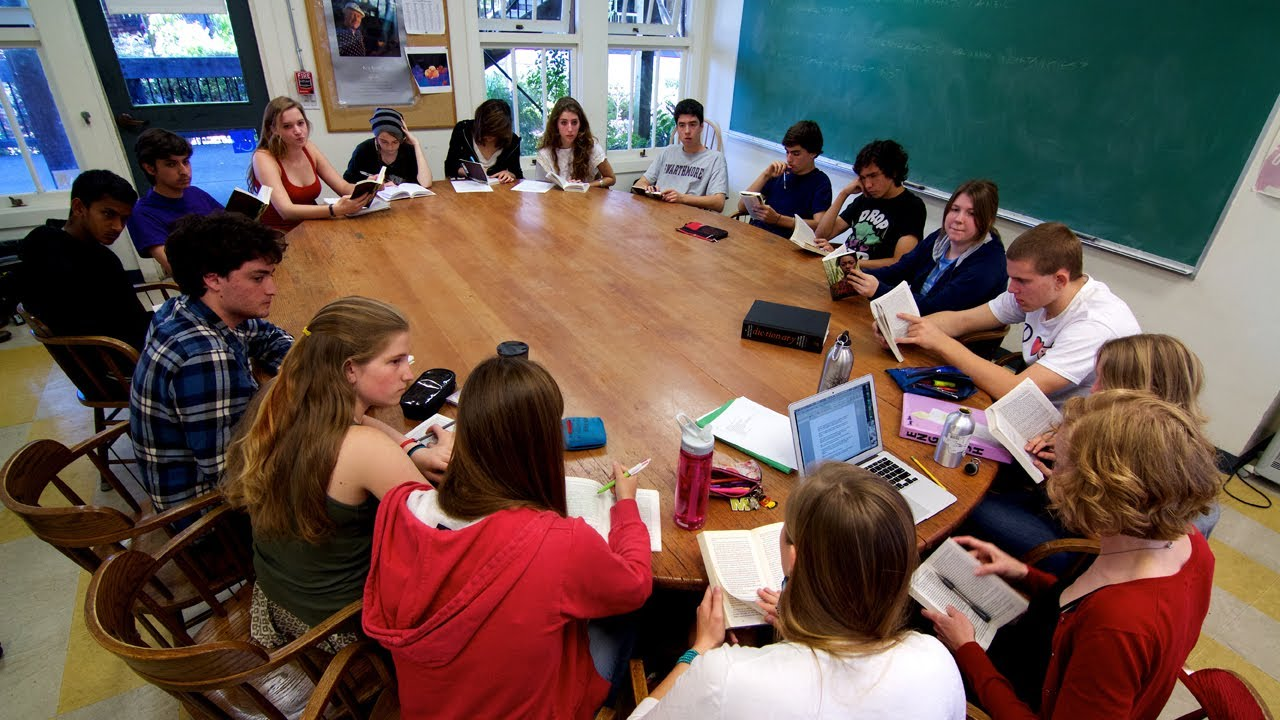 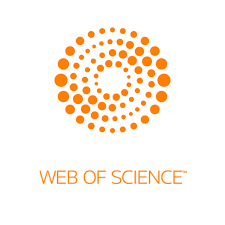 LocateEvaluate CommunicateLink
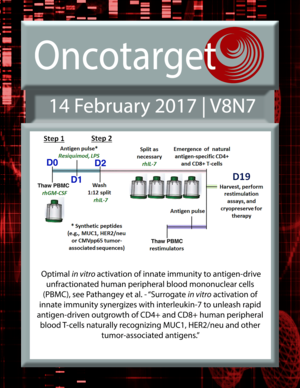 © Edutopia;  Source: https://www.youtube.com/watch?v=rWEwv_qobpU
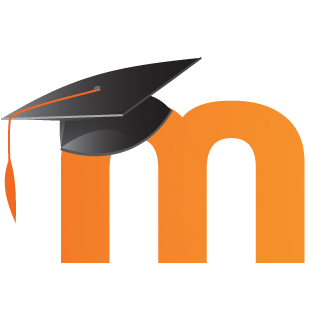 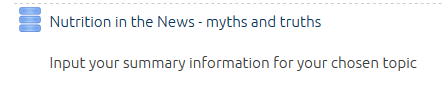 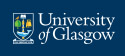 Lightning Talks
Using Popular Media as a Learning Resource to  Promote Independent Learning
Learning and Teaching Conference
University of Glasgow, 2018
Katherine Price
Katherine.Price@glasgow.ac.uk